Hadoop
David Kauchak
CS451 – Fall 2013
Admin
Assignment 7
logistic regression: three views
linear classifier
conditional model
logistic
linear model minimizing logistic loss
Logistic regression
Why is it called logistic regression?
A digression: regression vs. classification
Raw data
Label
features
Label
f1, f2, f3, …, fn
classification: discrete (some finite set of labels)

regression: real value
0
f1, f2, f3, …, fn
0
f1, f2, f3, …, fn
1
f1, f2, f3, …, fn
extract
features
1
f1, f2, f3, …, fn
0
linear regression
Given some points, find the line that best fits/explains the data

Our model is a line, i.e. we’re assuming a linear relationship between the feature and the label value
response (y)
f1
How can we find this line?
Linear regression
Learn a line h that minimizes some loss/error function:
Sum of the individual errors:
response 
(y)
0/1 loss!
feature (x)
[Speaker Notes: - squared error is optimal if we assume that the data was actually generated from a line with gaussian data]
Error minimization
How do we find the minimum of an equation?



Take the derivative, set to 0 and solve (going to be a min or a max)

Any problems here?

Ideas?
Linear regression
response
squared error is convex!
feature
[Speaker Notes: - squared error is optimal if we assume that the data was actually generated from a line with gaussian data]
Linear regression
Learn a line h that minimizes an error function:
response
in the case of a 2d line:
function for a line
feature
[Speaker Notes: - squared error is optimal if we assume that the data was actually generated from a line with gaussian data]
Linear regression
We’d like to minimize the error
Find w1 and w0 such that the error is minimized



We can solve this in closed form
Multiple linear regression
If we have m features, then we have a line in m dimensions
weights
Multiple linear regression
We can still calculate the squared error like before
Still can solve this exactly!
Logistic function
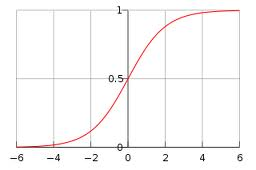 Logistic regression
Find the best fit of the data based on a logistic
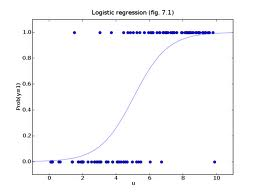 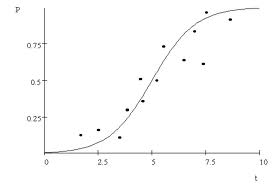 Big Data
What is “big data”?

What are some sources of big data?

What are the challenges of dealing with big data?

What are some of the tools you’ve heard of?


For more info:
http://www.youtube.com/watch?v=eEpxN0htRKI
Hadoop: guest speaker
Patricia Florissi






CTO of EMC 
PhD from Columbia University
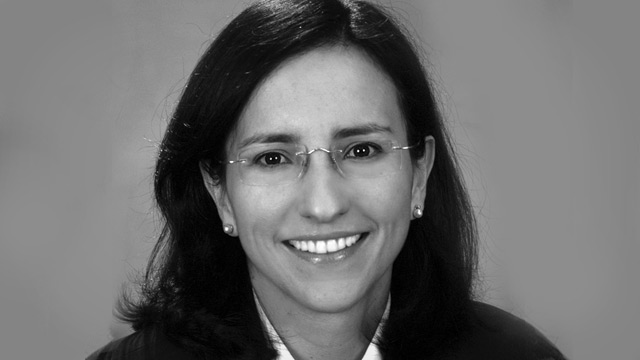 http://www.mobileworldmag.com/emc-leads-it-transformation-at-the-emc-forum/
Hadoop
http://www.youtube.com/watch?v=XtLXPLb6EXs